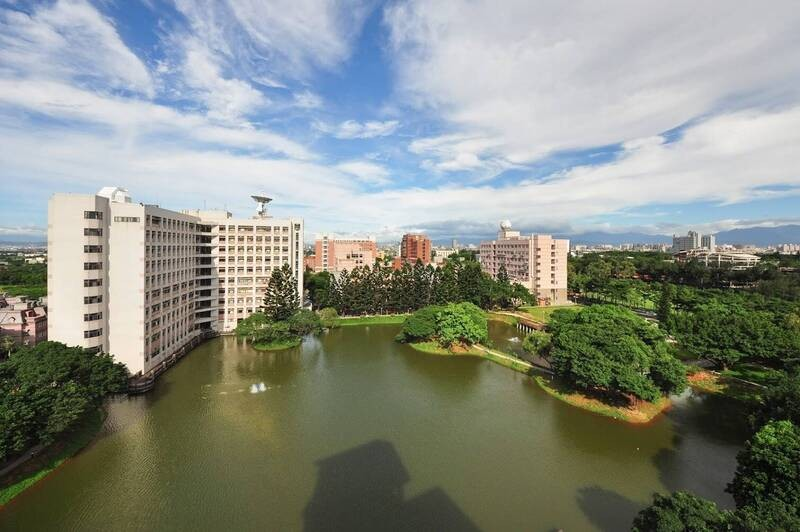 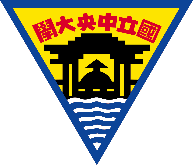 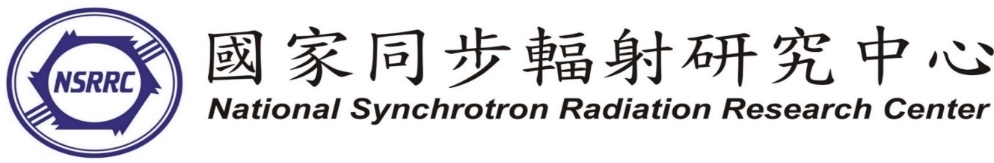 Numerical Simulation of a laser plasma driven HGHG FEL
S.Y. Teng1,2, S.W. Chou1, S.H. Chen1
W.Y. Chiang2, W.K. Lau2
1Department of Physics, NCU, Taoyuan, Taiwan
2National Synchrotron Radiation Research Center , Hsinchu ,Taiwan

ICAP 2024
October 3, 2024
Outline
Introduction 
Simulation results with a simple beam transport system
Decompressor for larger energy spread
Summary
2
Free electron laser
A Free electron laser is an accelerator based light source that can generate intense radiation from a relativistic electron beam in a periodic magnetic field
Basic components
Relativistic electron beam
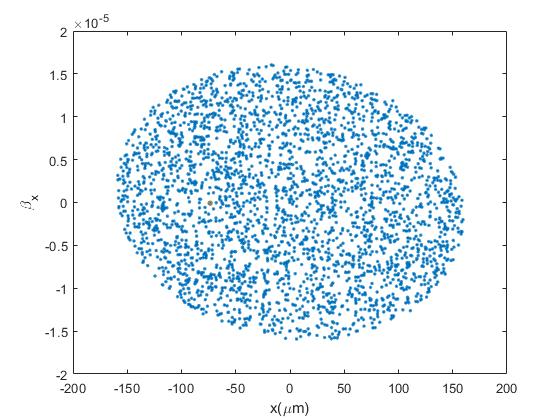 Undulator : periodic magnetic field
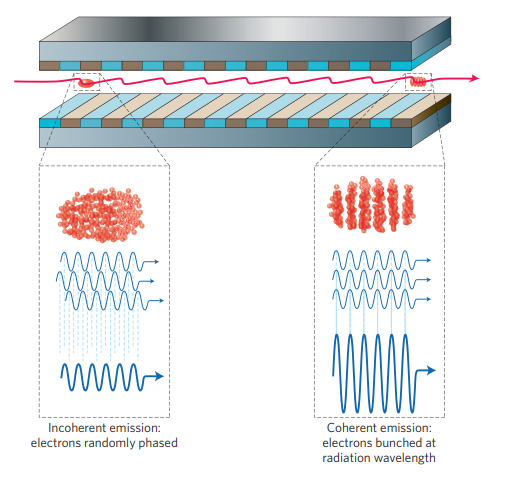 Electromagnetic field : propagating with electron beam and getting amplified.
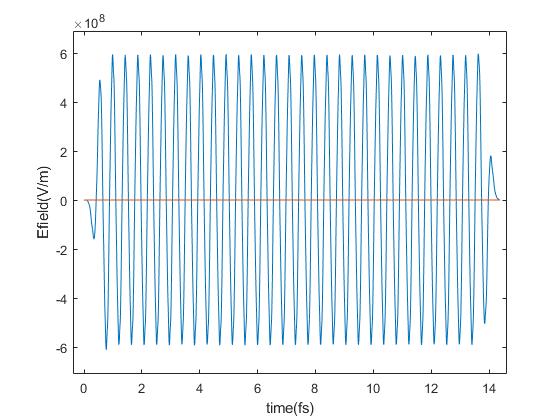 3
LWFA-based FEL
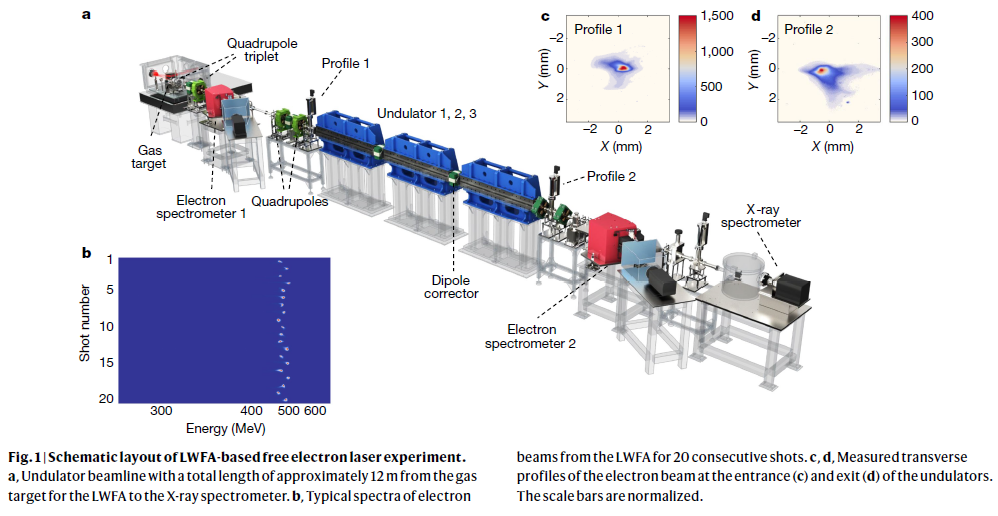 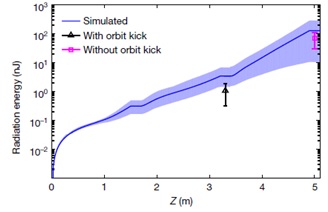 In 2021, The first experiment of LWFA based FEL was accomplished in Shanghai Institute of Optics and Fine Mechanics (SIOM)
Ultra-short bunch length and sub microradian emittance 
Transportation and FEL gain of the high divergence /energy spread electron beam
Nature volume 595, pages516-520 (2021)
4
Structure of the proposed NCU LWFA beamline
Undulator
TW laser system
Transport to undulator
LWFA source
e-beam conditioning
NCU high field laboratory LWFA FEL
The baseline design of the proposed facility is a HGHG free electron laser driven by a 250 MeV high brightness electron beam from the laser plasma accelerator.

A 12-periods planar undulator with period length of 35 mm will be used for laser beam energy modulation. Followed by a radiator with period length of 20mm aimed at the 4th harmonic of 266nm seed laser
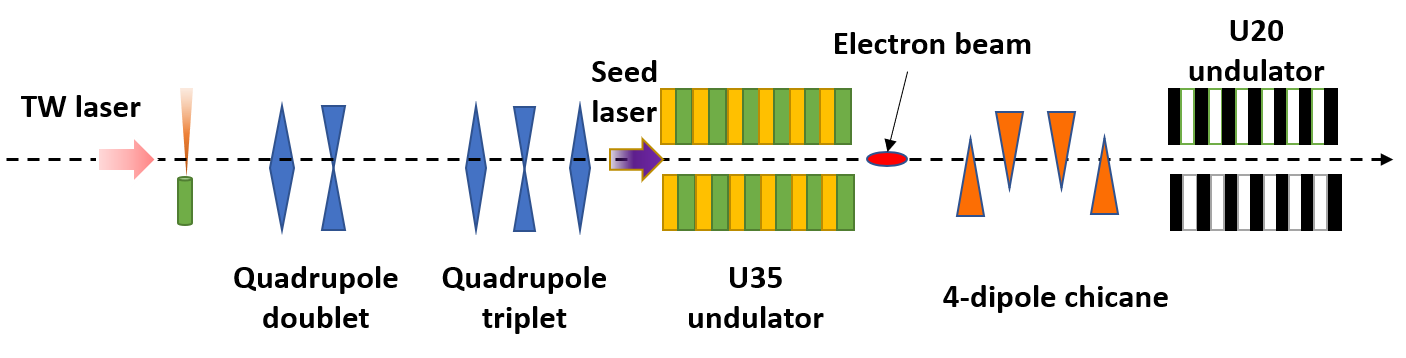 Schematic layout of NCU LWFA FEL experiment
5
Layout and current results of LWFA beam
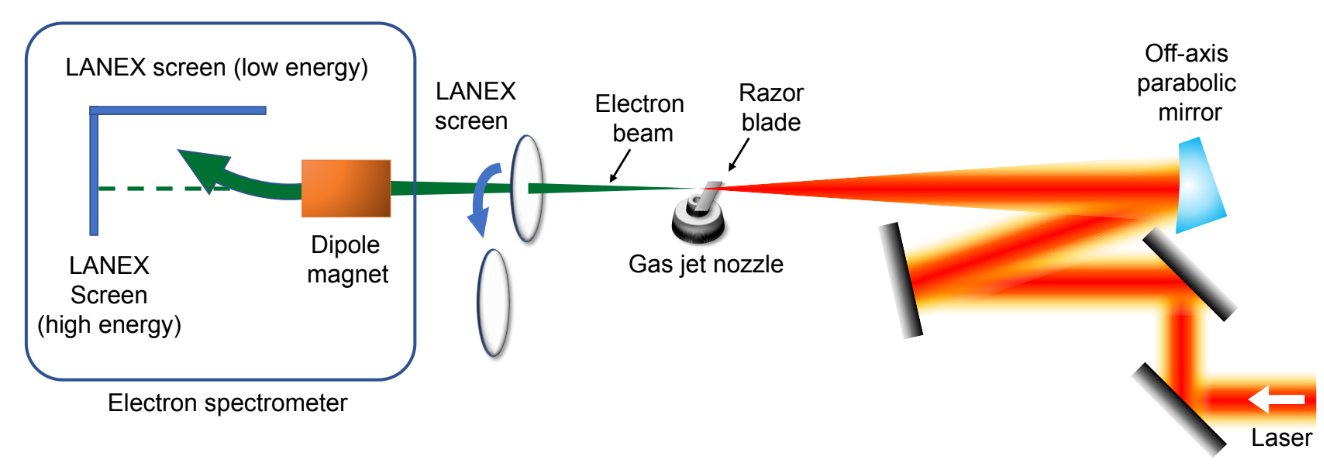 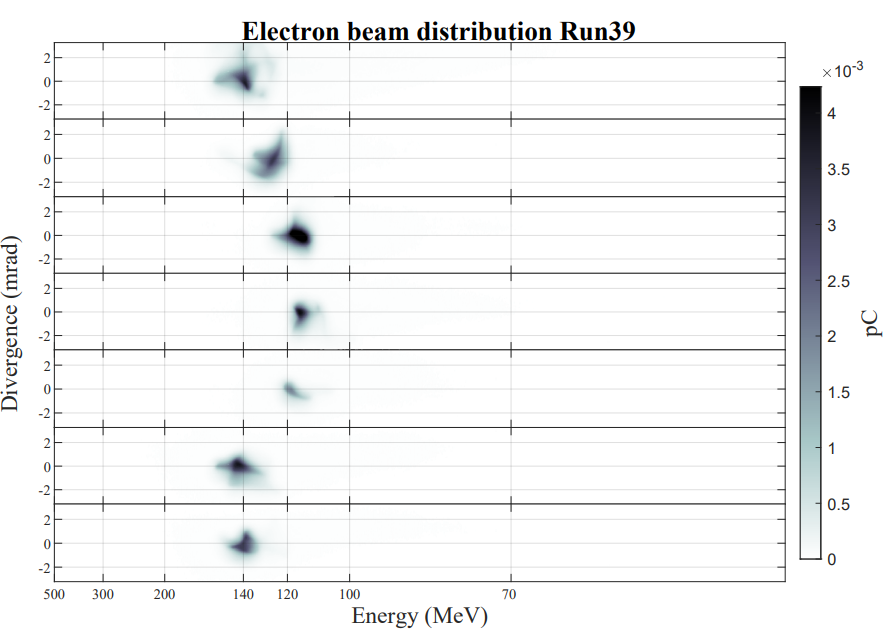 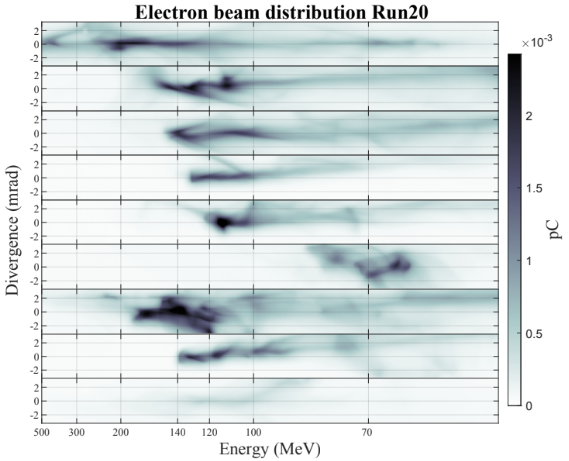 Consecutive shots of self injection and shock front injection scheme
6
Layout and current results of LPA beam
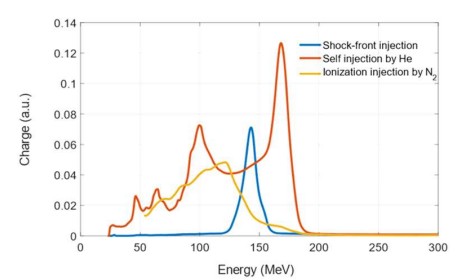 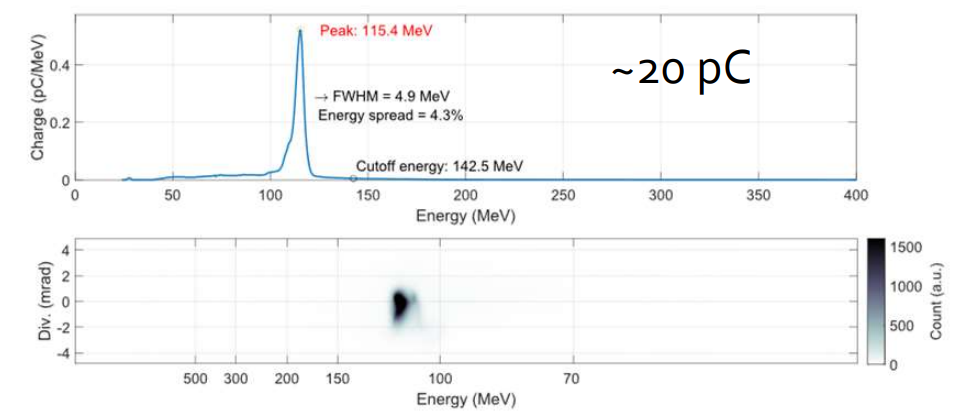 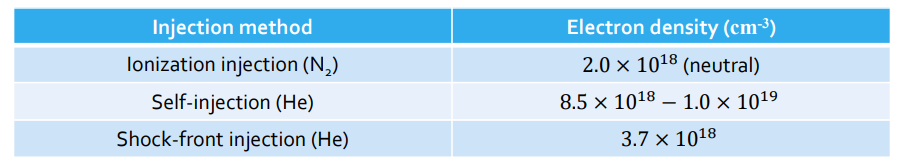 7
Simulation tools
PUFFIN : A three dimensional unaverage FEL code
IMPACT :  A three dimensional parallel PIC code
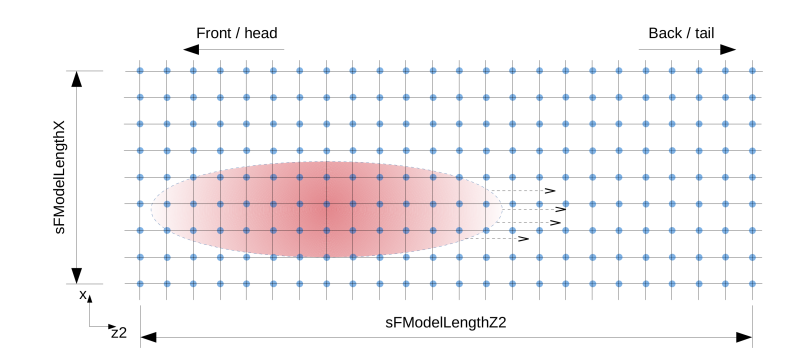 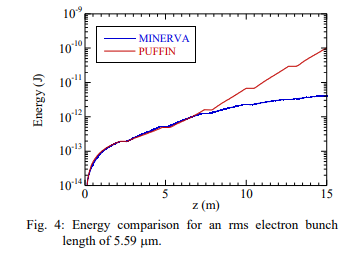 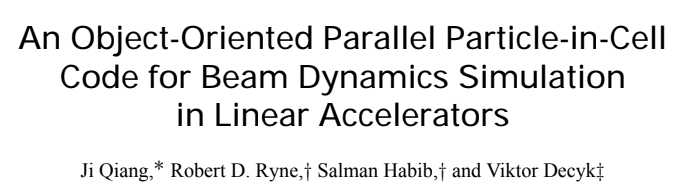 IMPACT-T is a parallelized full 3D space charge tracking program which take short-range wakefields and CSR into account

For ultra-short bunch length generated from the LWFA. A strong transverse space charge need to be considered during the transportation
The full, broad bandwidth frequency spectrum, limited only by the Niquist frequency of the mesh

Transport of ultra-short / large energy spread beams through the undulator, and the radiation emitted from these beams
(https://github.com/impact-lbl/IMPACT-T )
L.T. Cambell. ANALYSIS OF ULTRA-SHORT BUNCHES IN FREE-ELECTRON LASERS (2020).
Simulation framework with Impact & Puffin
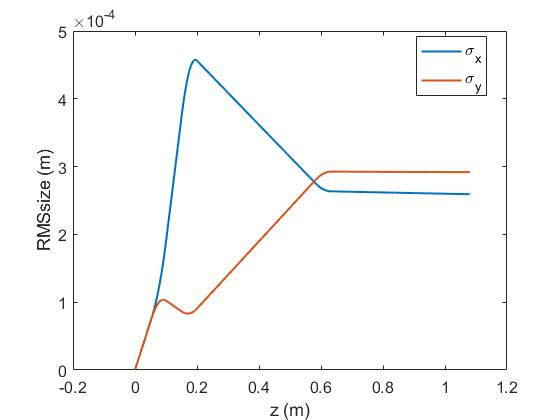 IMPACT-T
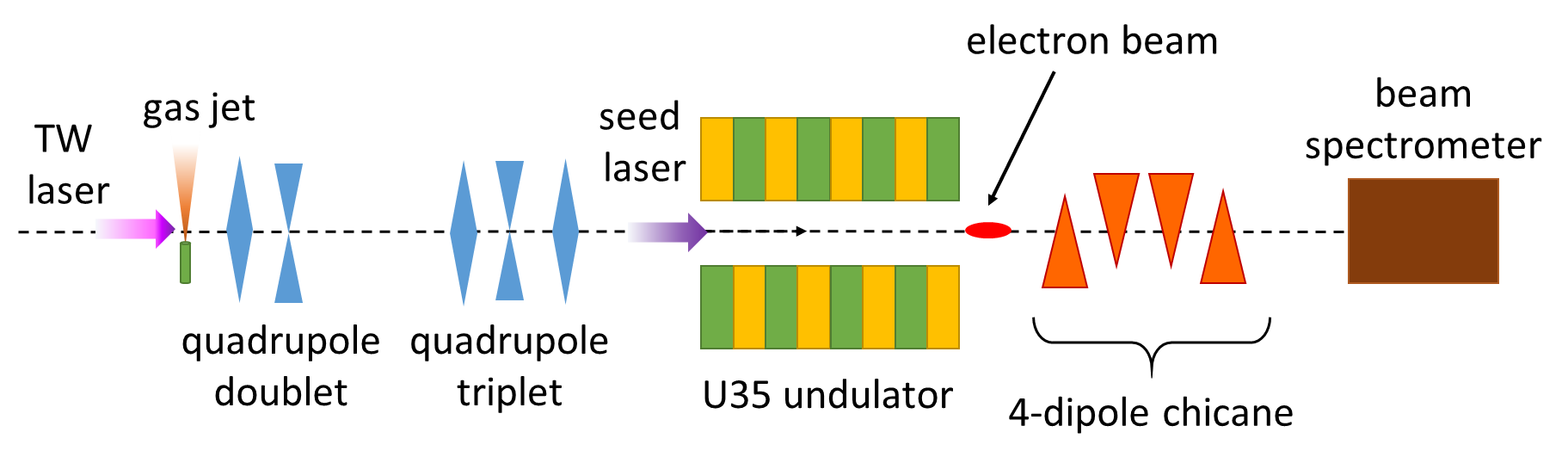 Beam size evolution along transport line
Objective optimization
Beam transport line for NCU LPA source
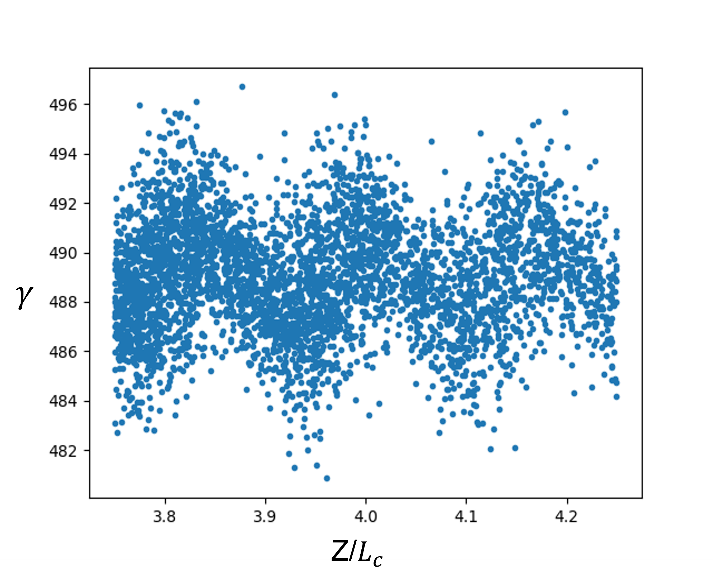 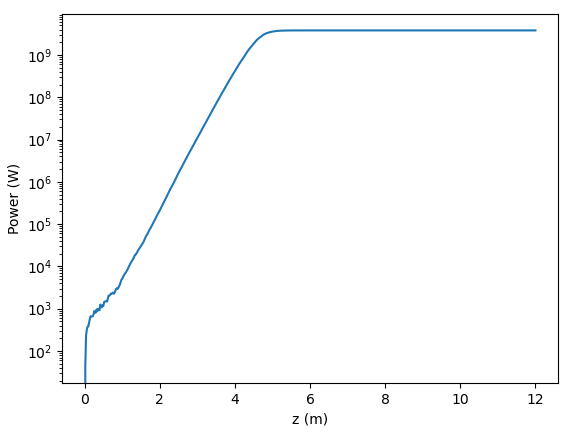 PUFFIN
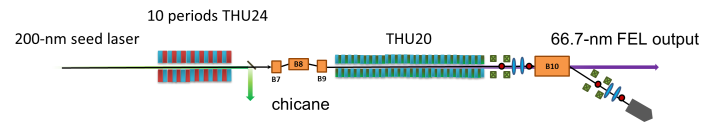 modulator
radiator
4th harmonic HGHG FEL
Electron phase space distribution after modulator
Radiation power growth along radiator (1D example)
9
Beam transport simulation
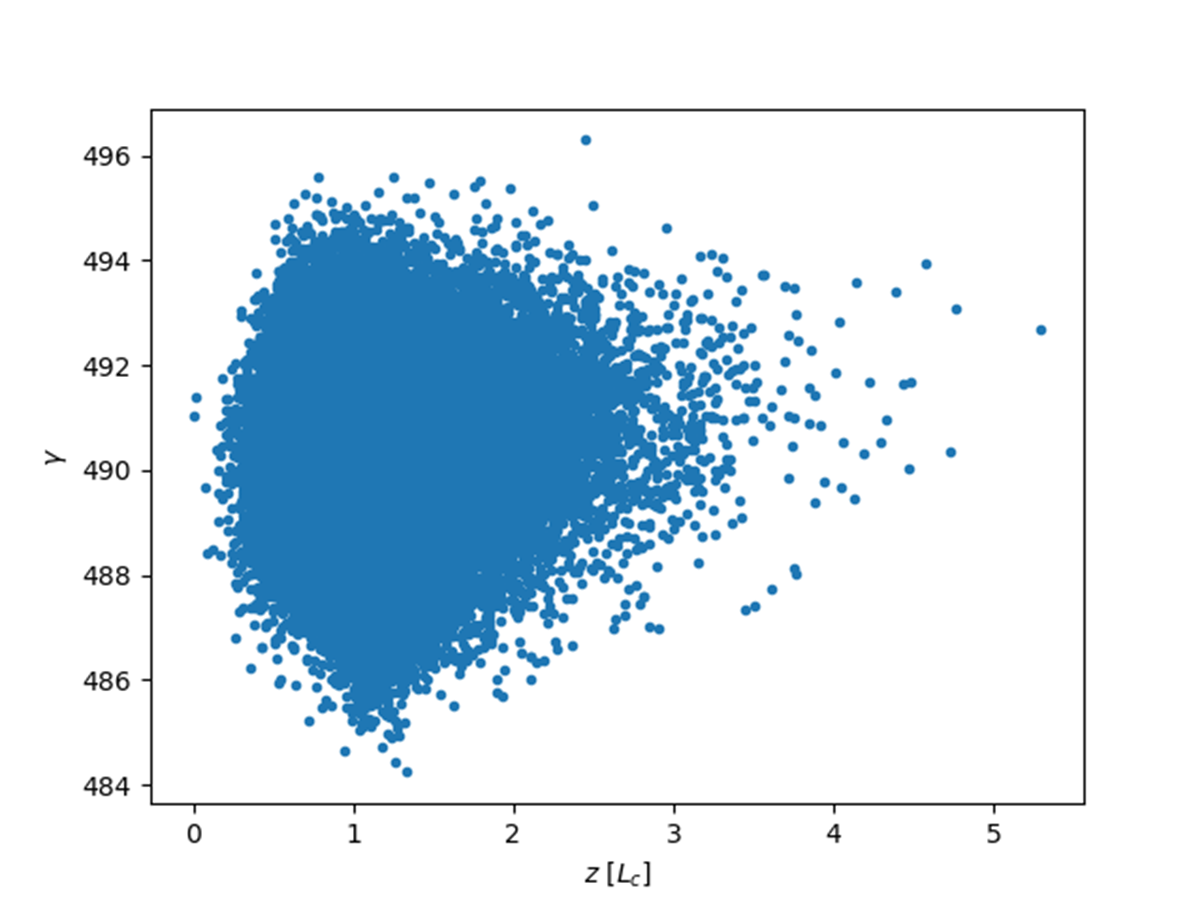 Longitudinal phase space distribution at the entrance of modulator
Beam size evolution along transport line
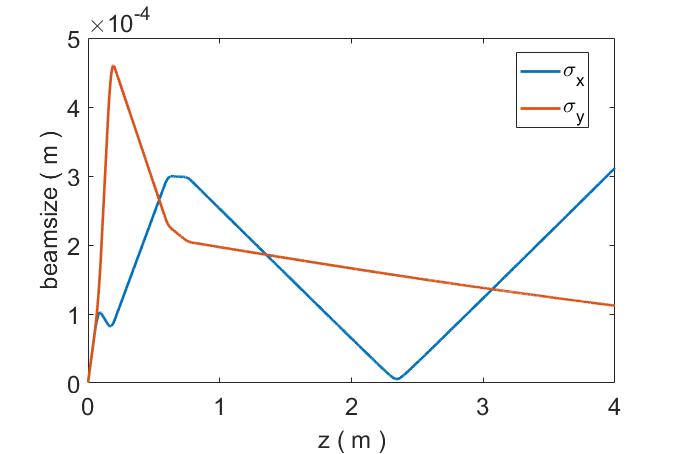 A pair of high gradient permanent quadrupole magnets are placed right after the LWFA to limit rapid growth of beam size due to large initial divergence.
10
HGHG FEL optimization
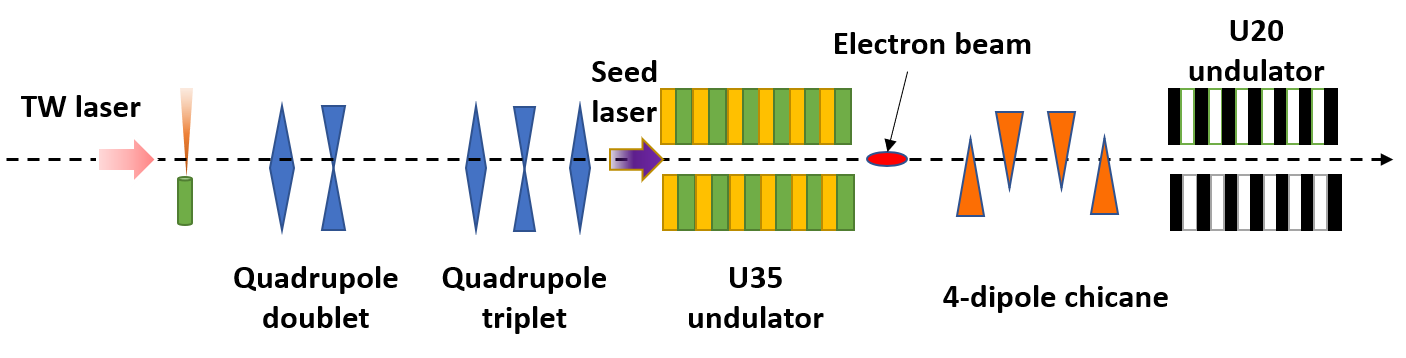 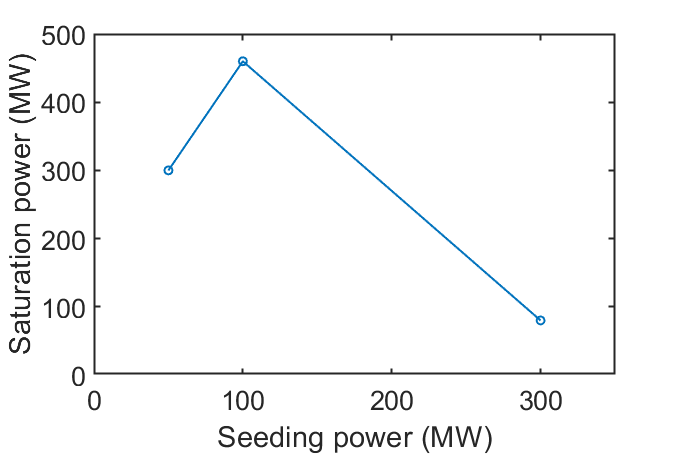 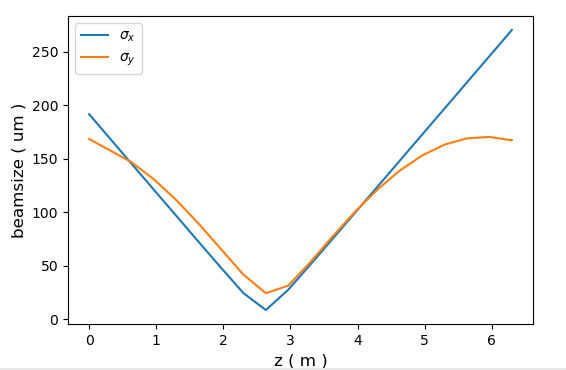 z (m)
Scan the seed laser power and fix chicane to optimize the saturation power
Optimize the quadrupole strength to fit the undulator focusing in the y direction
11
Radiator simulation results
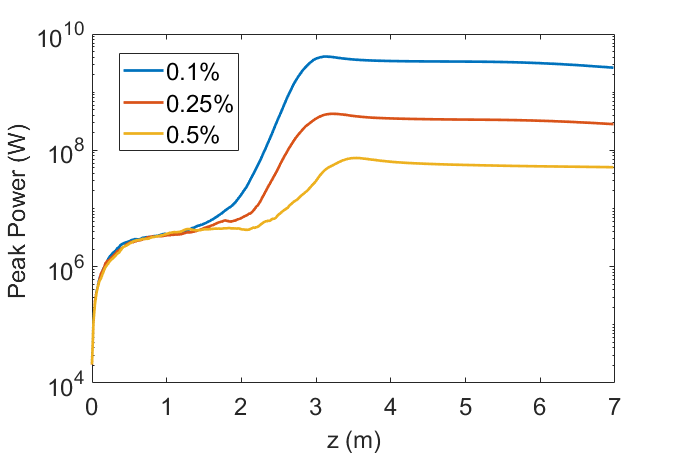 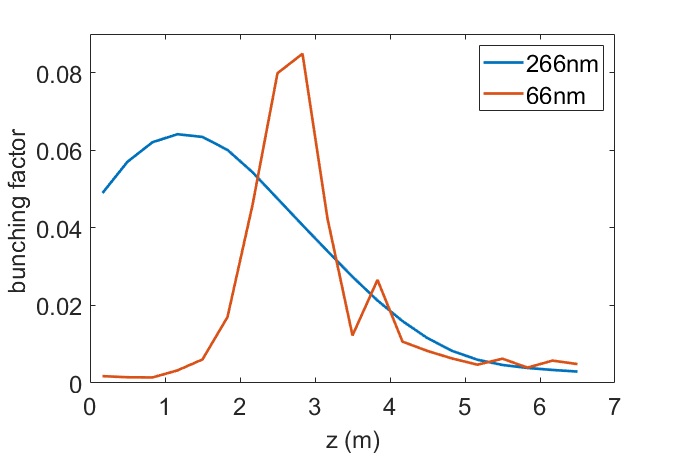 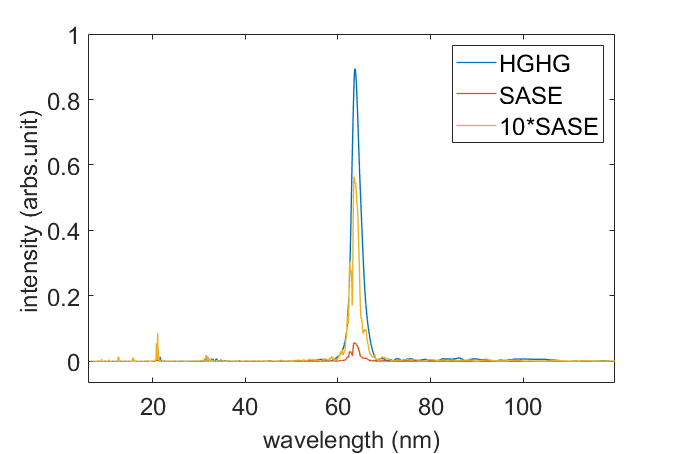 Evolution of bunching factors at 266nm and 66nm in the radiator illustrate the effects  of the beam energy modulation and the way of power gain in the 4th harmonic. 

FEL gain can be observed with beam energy spread up to 0.5%.  However, we can not get any FEL gain from 1% energy spread
12
Decompressor for larger energy spread
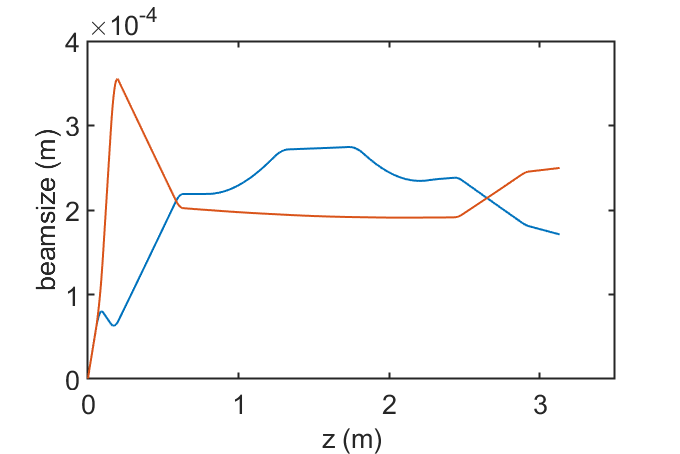 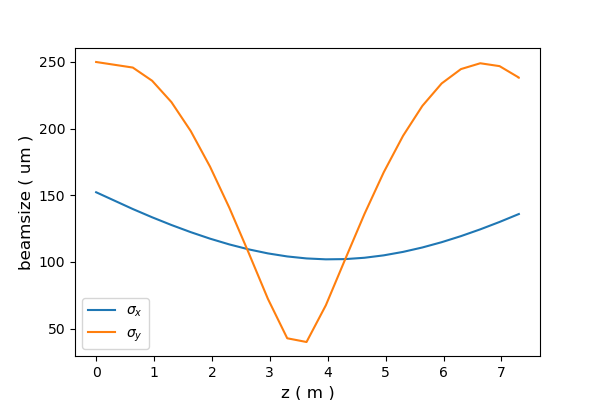 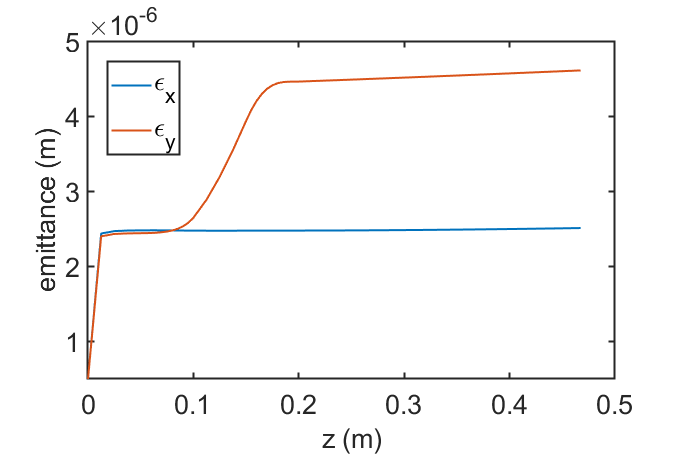 U20 undulator
Electron beam
Seed
laser
TW laser
Quadrupole triplet
U35 undulator
4-dipole decompressor
Quadrupole doublet
4-dipole chicane
Emittance growth in the beginning of beam transportation
Focused electron beam size in the radiator
Beam size evolution along beam transportation
13
Beam distribution at entrance / exit of decompressor
Longitudinal phase space distribution
Current profile
Slice energy spread
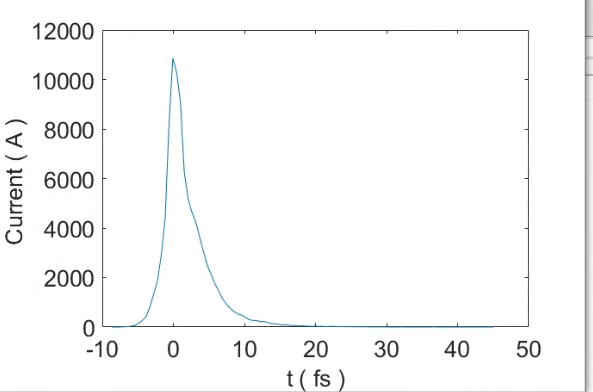 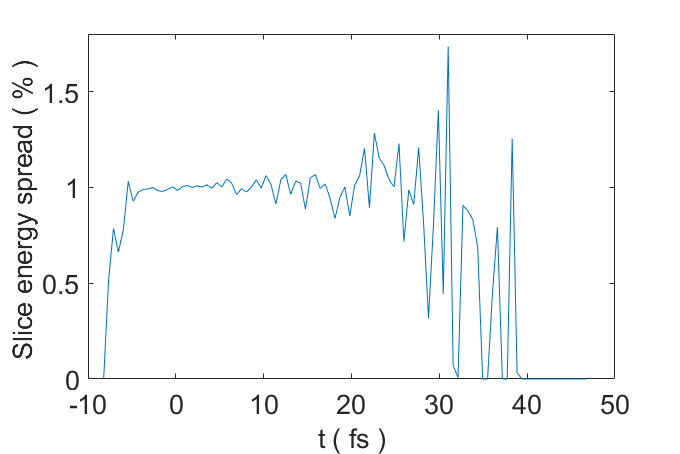 Rms bunch length : 4.76fs
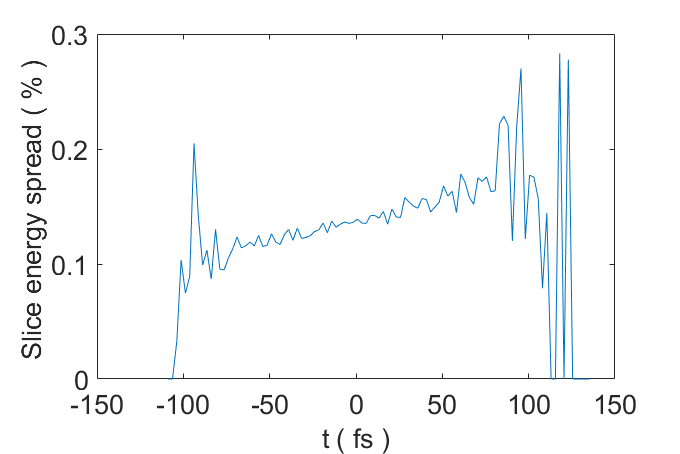 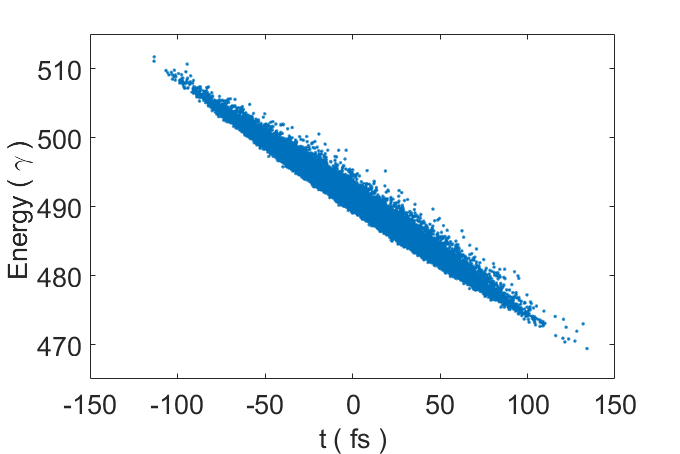 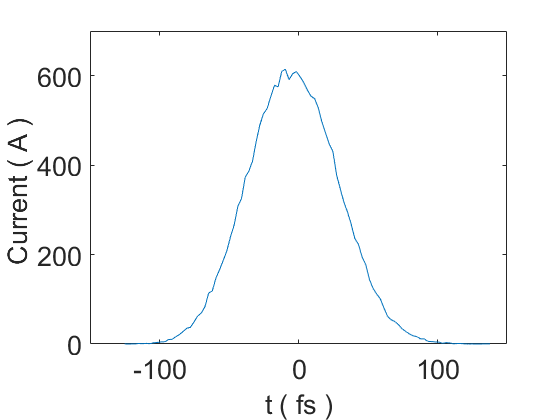 Rms bunch length : 29fs

Decompressor R56 = 1.7mm
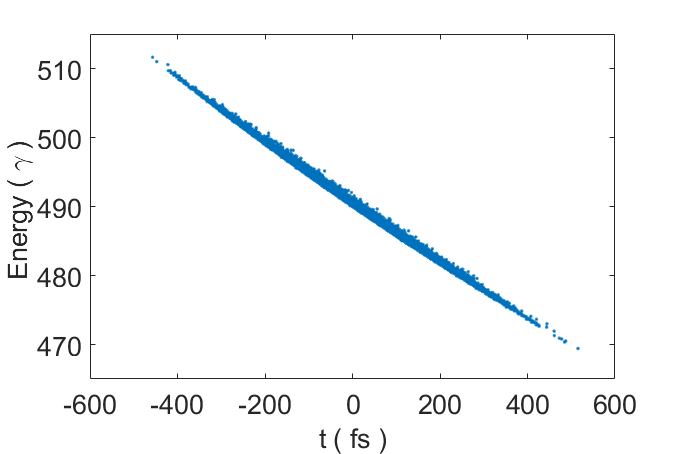 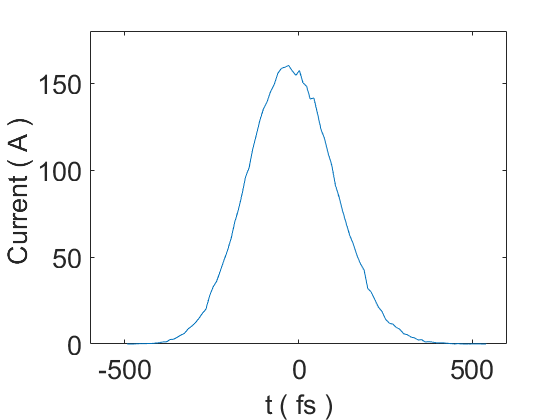 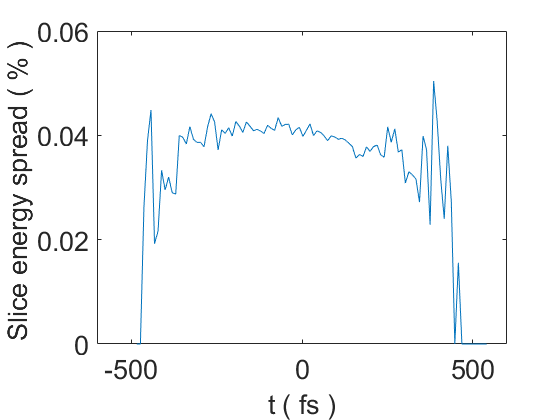 Rms bunch length : 114fs

Decompressor R56 = 3.4mm
Radiator simulation for decompressed beam
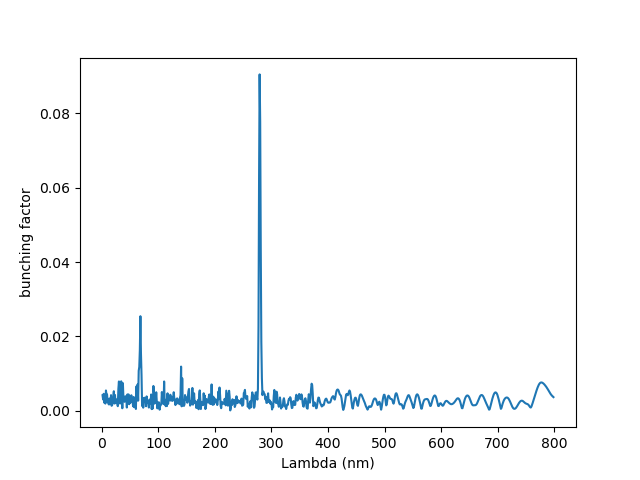 Seed:
300MW
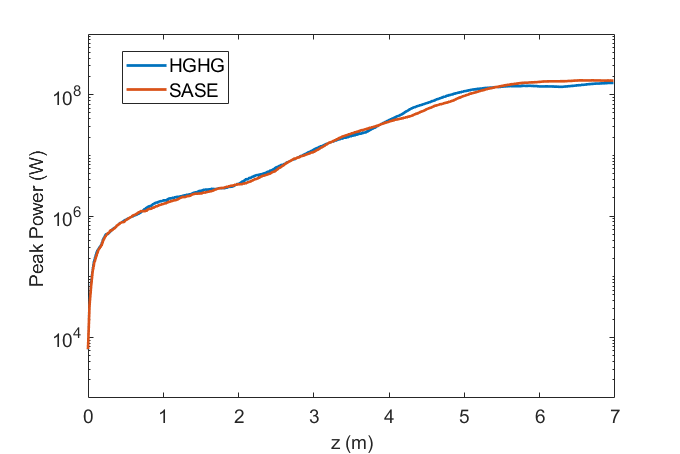 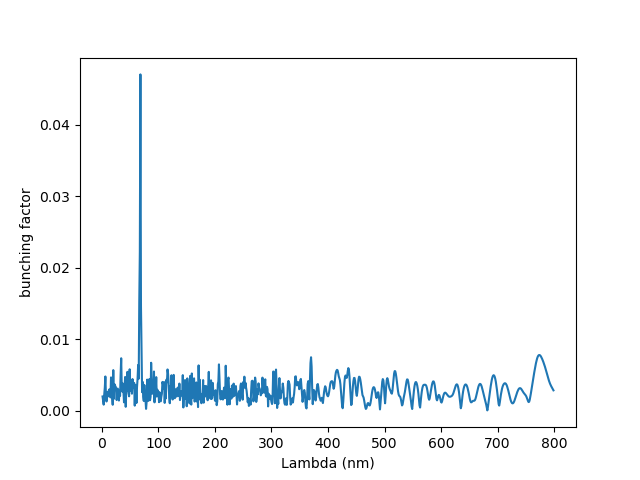 The power gain behave more similar to the SASE scheme even with 300MW seeding power

The effects of seed laser seems not working for a decompressed beam. This might because of the correlated energy spread
Radiation profile and spectrum of SASE / HGHG scheme
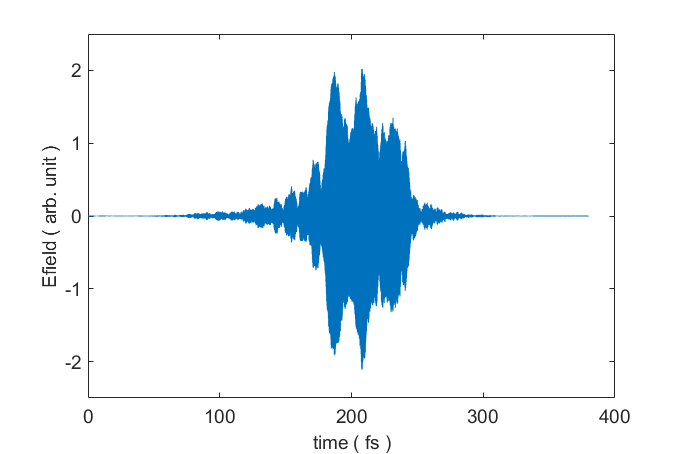 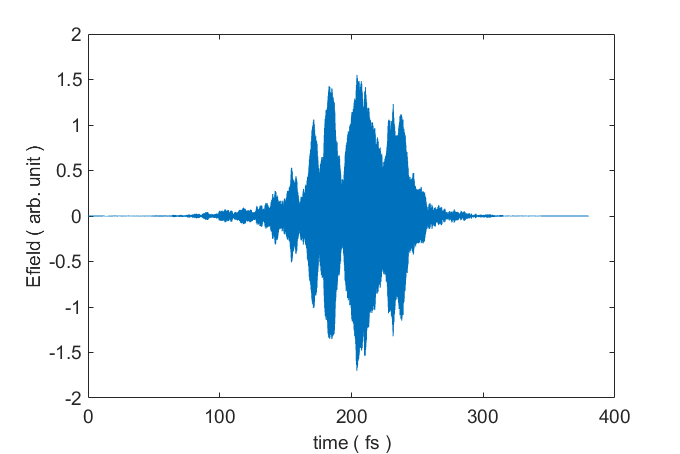 Not only the power growth , the radiation spectrum of HGHG scheme is  also similar to the SASE case.

Applying a dechirper might be one of the solutions to reduce the correlated energy spread. This can be our future simulation plan.
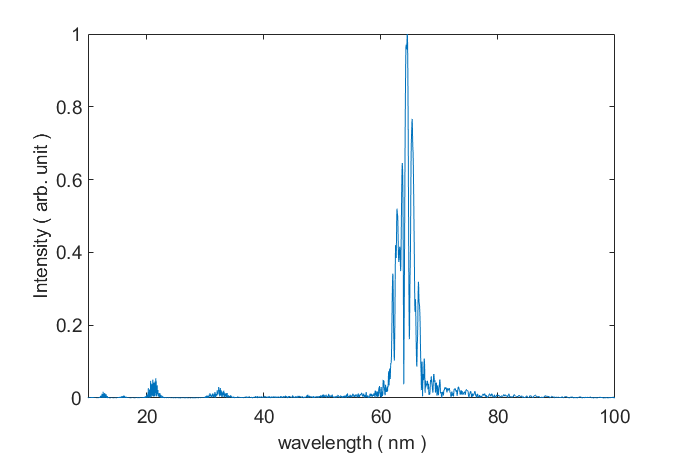 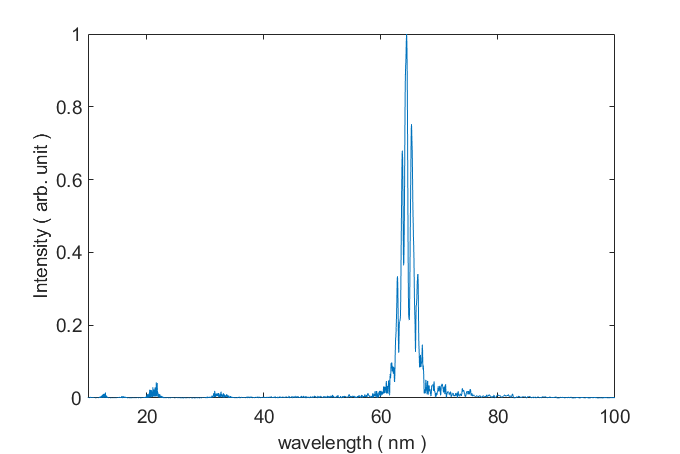 On-axis electric field and the spectrum of the SASE scheme (left side) and the HGHG (right side) scheme
16
Summary
Simulation study of a LPA-driven HGHG FEL with a simple BTS has been done at various energy spreads. The results are promising for energy spread lower than 0.5% for a non decompressed beam. 

The effects of short bunch length is significant!! Very high initial CUR, reduce radiator length to about 3m. However, this might have some reduction in pulse energy due to fewer microbunches.

With 4-dipole decompressor, we're able to further reduce slice energy spread to ~ 0.1% this helps to improve the FEL performace with 1% rms energy spread significantly.

The HGHG scheme seems not working for a decompressed beam, the reason might because of correlated energy spread. We’ll consider a dechirper for our future work
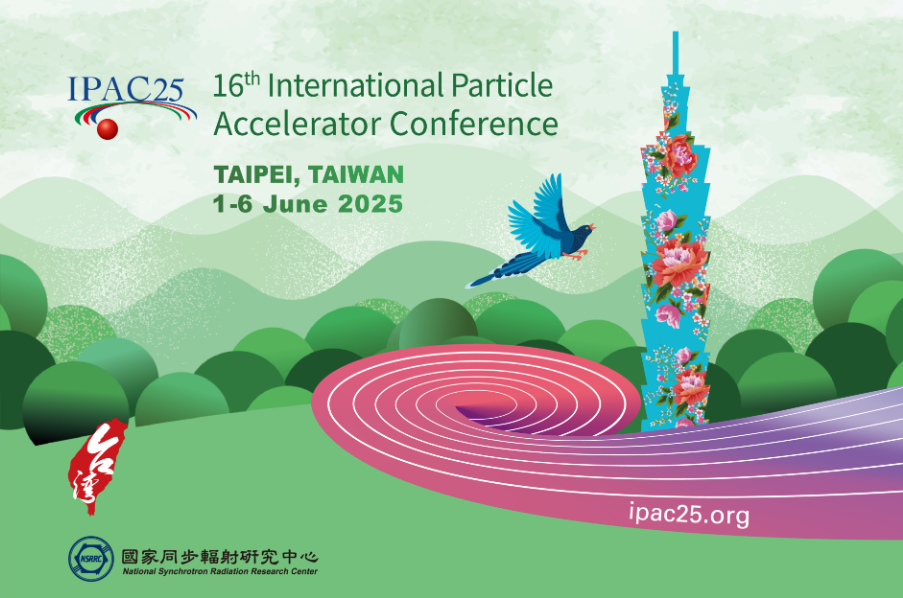 Thanks for your attention!
Common parameters for FEL
Saturation power and gain length
Saturation power
For a FEL amplifier, the growth and saturation of radiation can be described by:
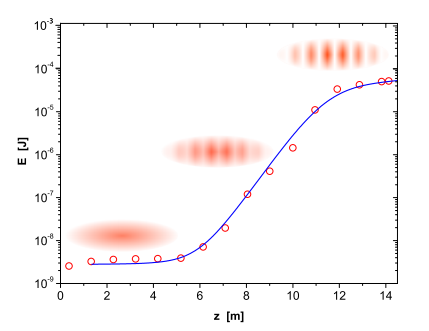 Pierce parameter
Radiation power growth in undulator
Ref: FLASH, Oleg Kornilov
Common parameters for FEL
Pierce parameter
Saturation power Psat:


Pierce parameter  :
e-beam peak current
Undulator paramter
Alfven current = 17kA
Rms beam size
PUFFIN : A three dimensional unaverage FEL code
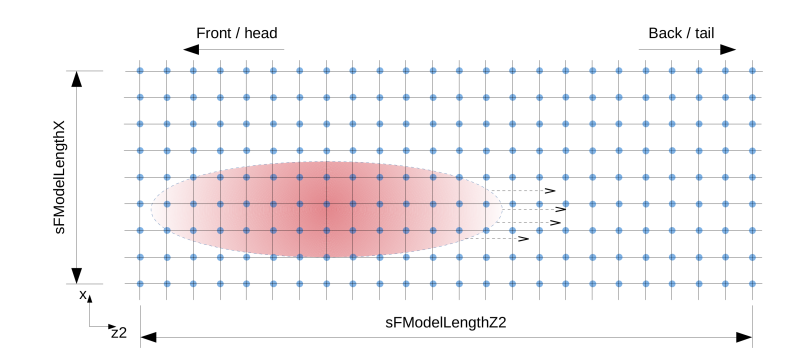 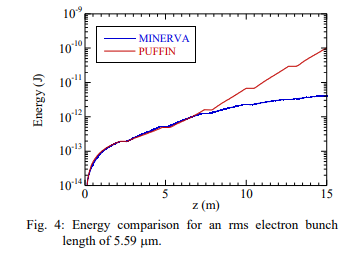 The full, broad bandwidth frequency spectrum, limited only by the Niquist frequency of the mesh
 Full electron beam transport
Transport of large energy spread beams through the undulator, and the radiation emitted from these beams
L.T. Cambell. ANALYSIS OF ULTRA-SHORT BUNCHES IN FREE-ELECTRON LASERS (2020).
First HGHG Expt. @ Brookhaven National Lab
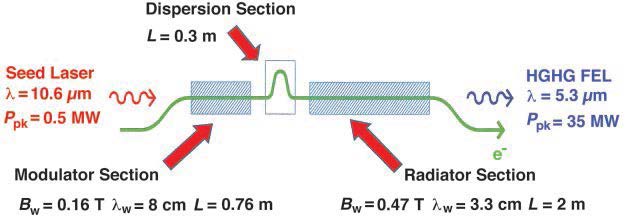 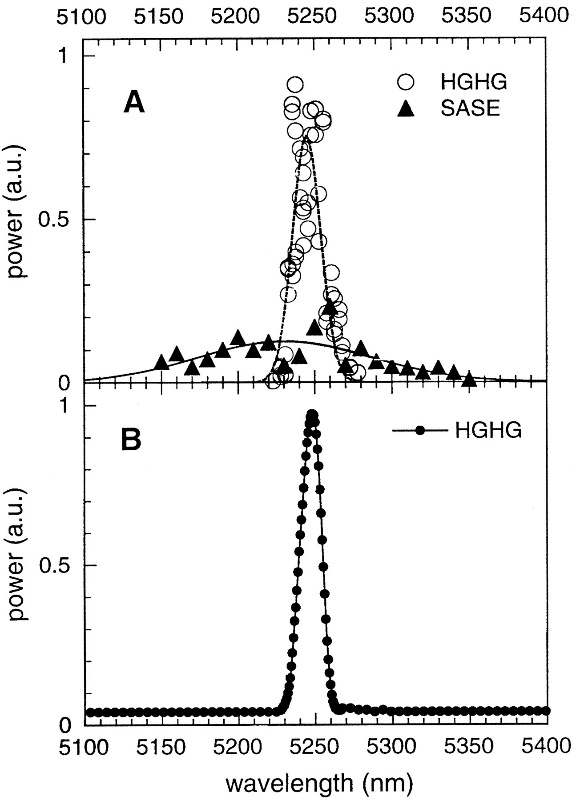 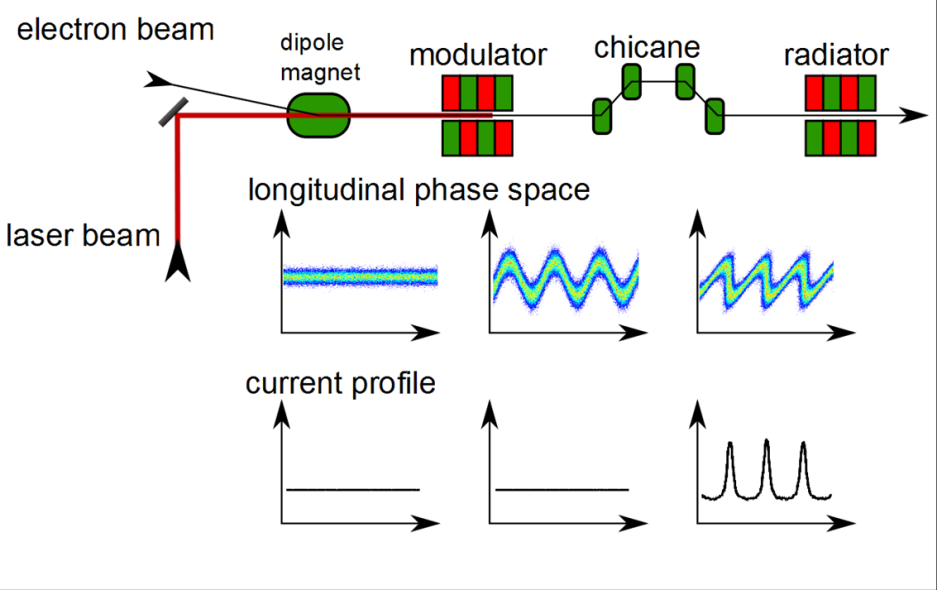 L.-H. Yu, et al. “High-Gain Harmonic-Generation Free-Electron Laser.” Science, vol. 289, no. 5481, 2000, pp. 932–34. JSTOR,
Structure of the proposed NCU LWFA beamline
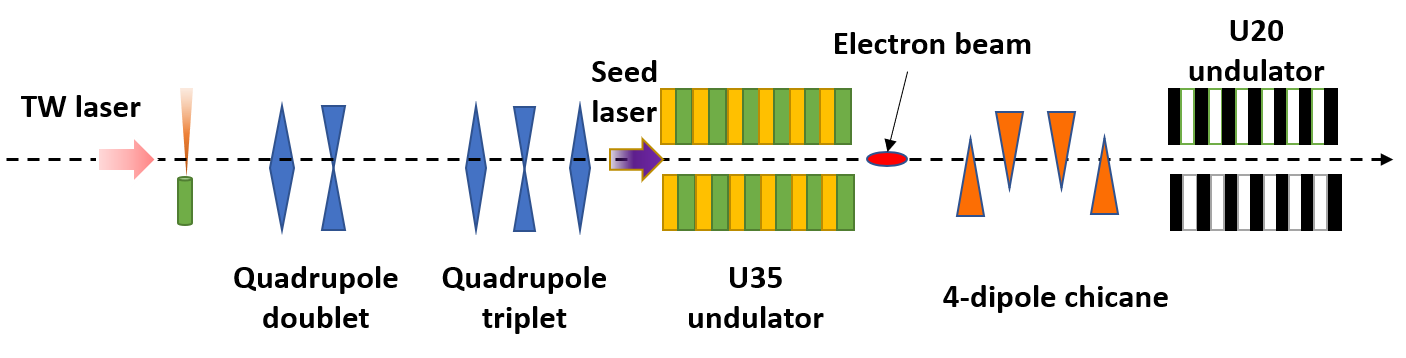 The beamline simulation was done using Impact code by Dr. Ji Qiang which includes both 3D space charge and CSR effects.
24